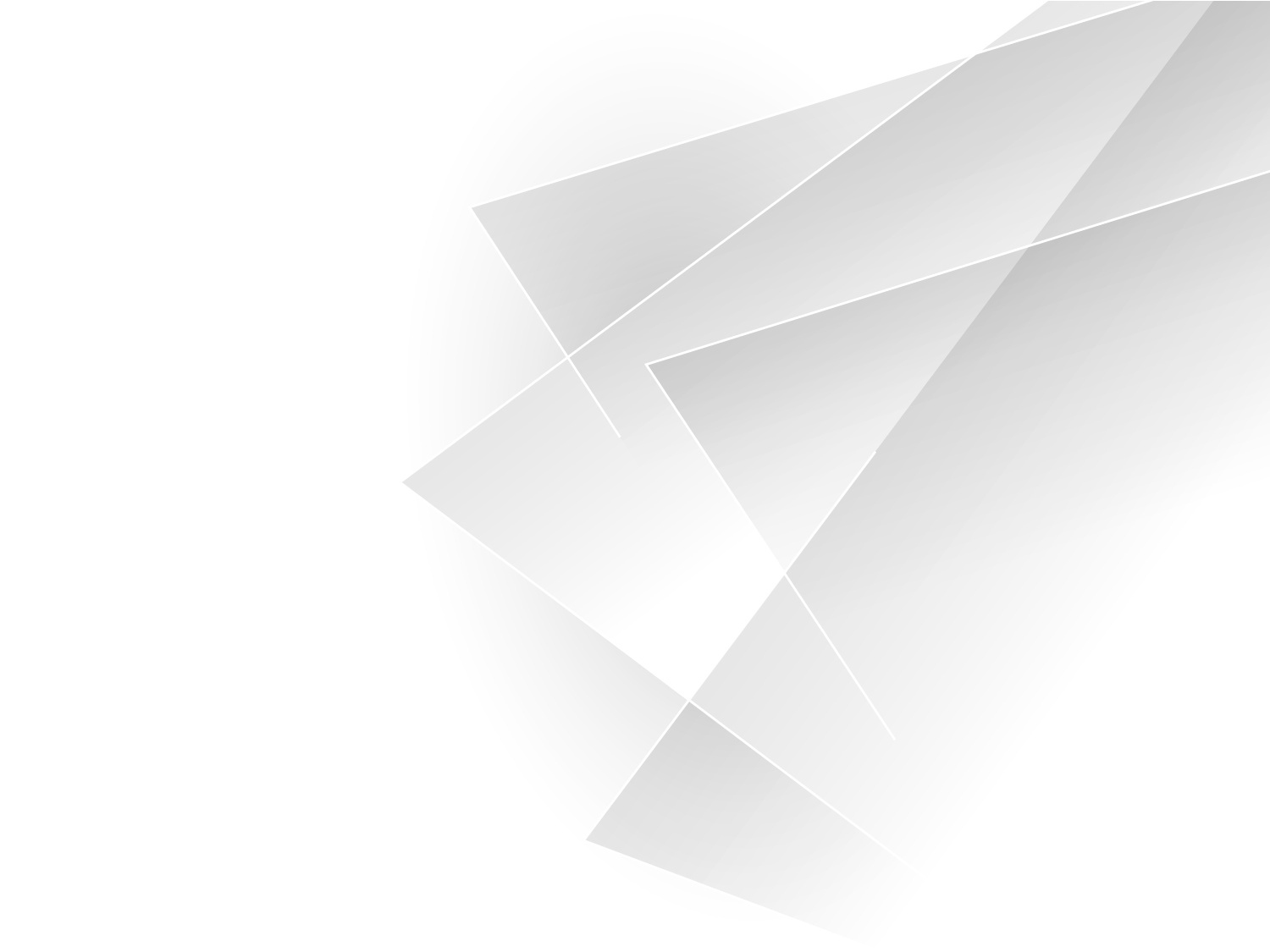 Мир Иосифович Ример: биография на фоне эпохи 07.02.1925-04.05.2015
Доктор экономических наук, почётный профессор и гражданин, заслуженный деятель науки Российской ФедерацииМИР ИОСИФОВИЧ РИМЕР
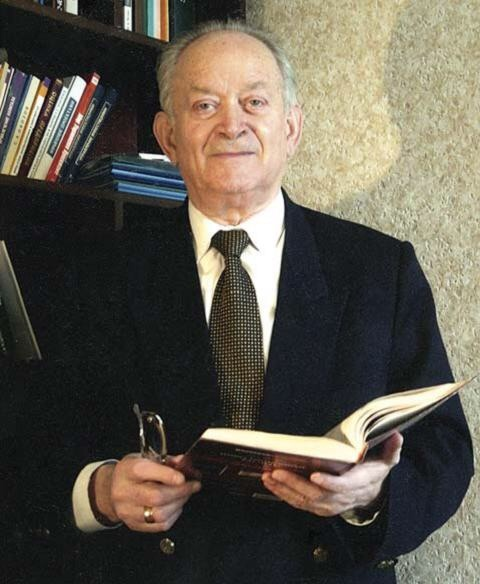 Родители Мира Римера – Фрида Копелевна и Иосиф Львович
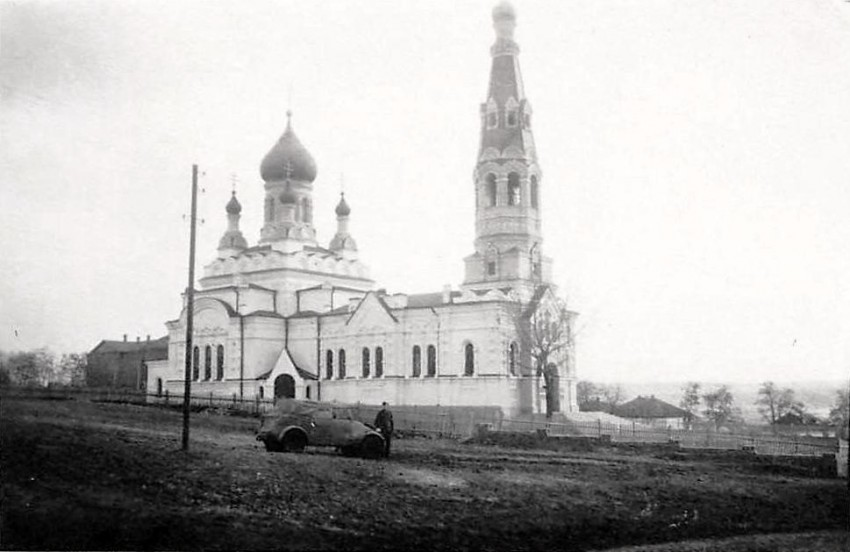 г. Балта 
в советские годы
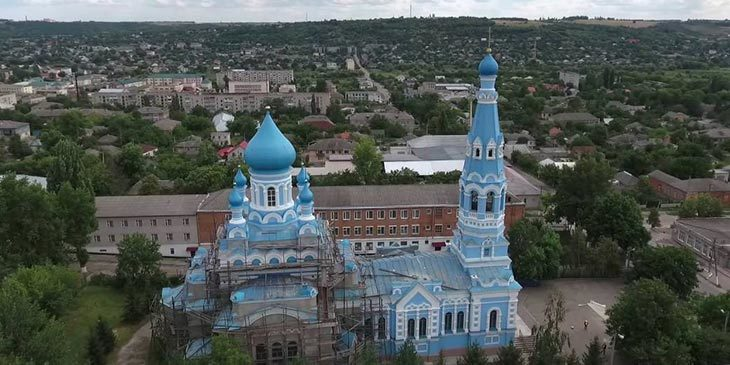 г. Балта
в наше время
Мир Ример в годы Великой Отечественной войны
Мир Ример - ученик 16-й Одесской специальной артиллерийской школы. 1942 год
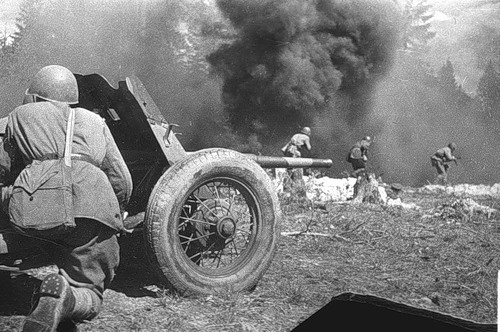 Оборона на Курской дуге
        1943г.
Наградной лист о присвоении М.И.Римеру ордена «КРАСНАЯ ЗВЕЗДА»
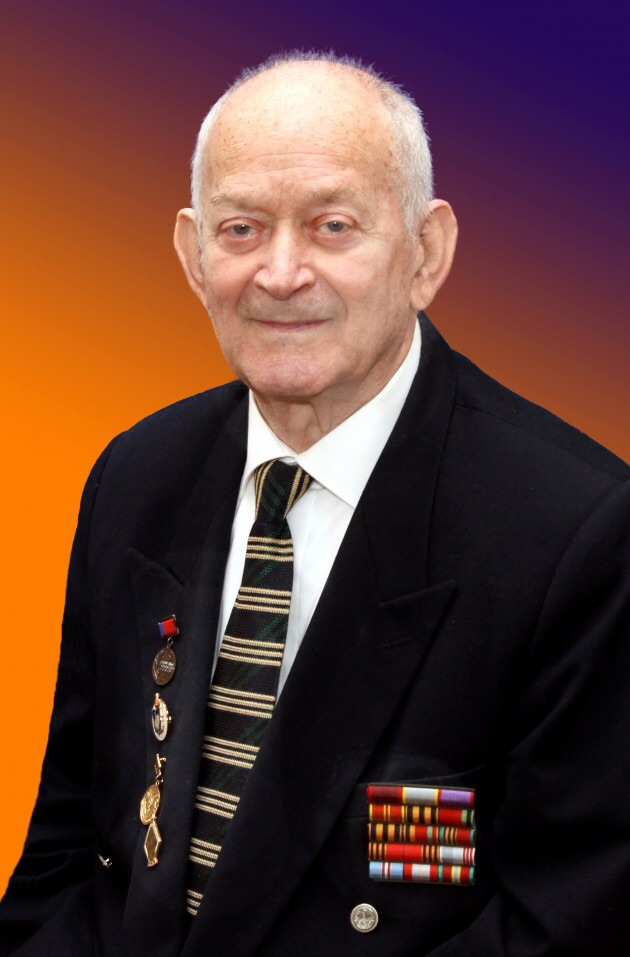 Боевые награды: орден «Красная звезда», орден Отечественной войны II степени и 11 медалей, в том числе медаль "За боевые заслуги", медаль «За победу над Германией», юбилейные медали.
Ленинград в 1950-е годы
Ленинградский плановый университет 1944 год
Первый год в Куйбышеве
Работа отраслевой научно-исследовательской лаборатории экономики и организации производства.
М. И. Ример - заведующий кафедрой экономики промышленности.
Почетный профессор СГЭУ Мир Ример на госэкзамене
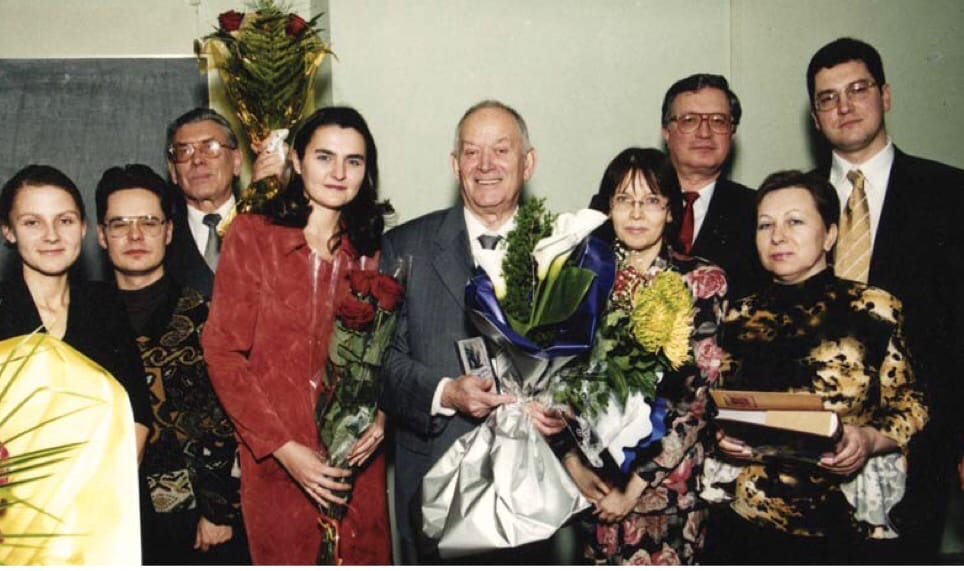 50-летие научно-педагогической и общественной деятельности Мира Римера
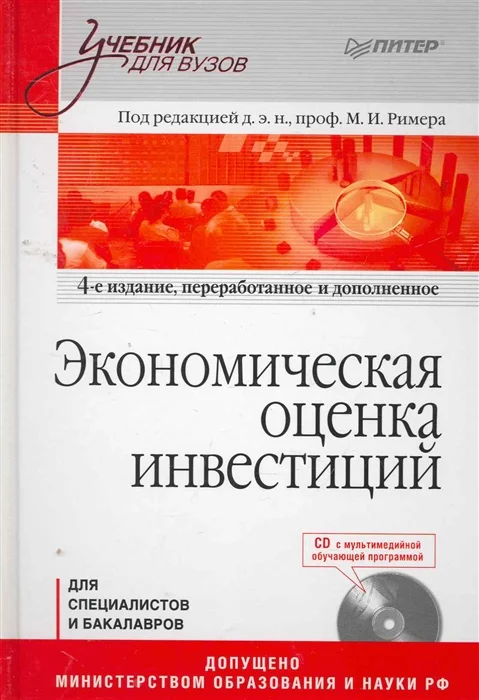 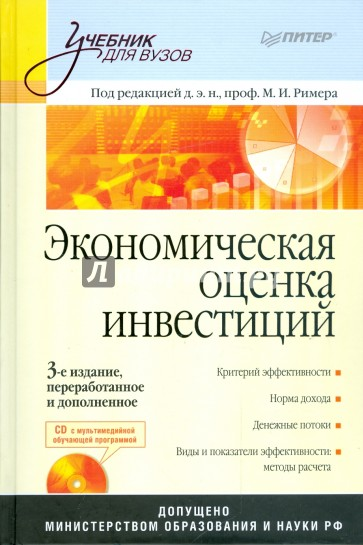 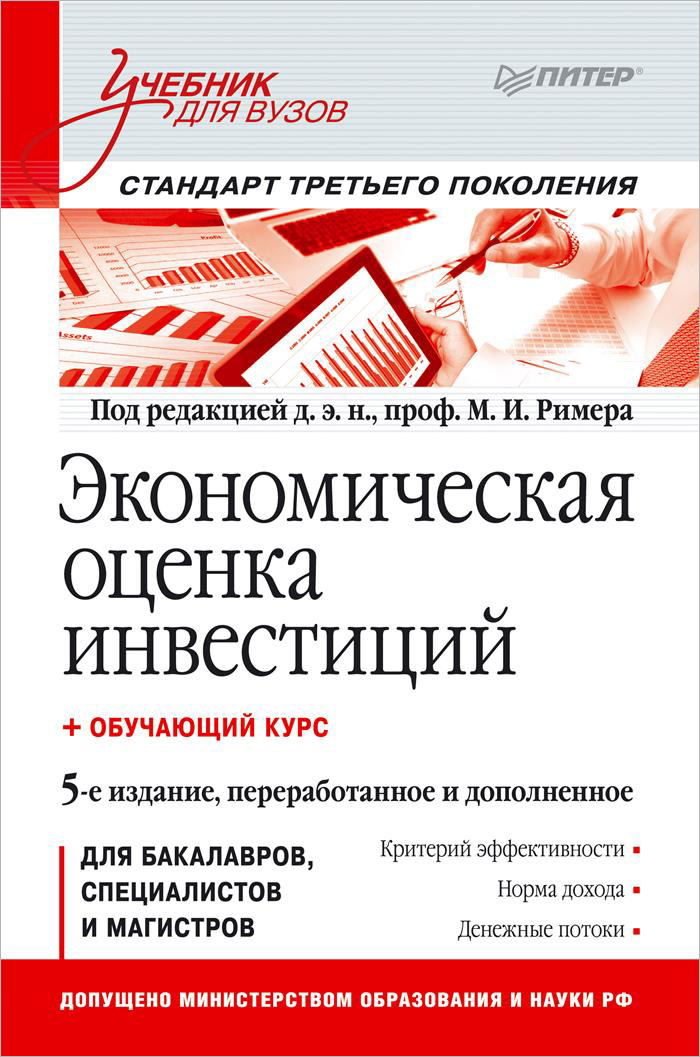 Главный труд Мира Иосифовича Римера
Доктор экономических наук, почетный профессор Габибулла Рабаданович Хасаев: «Мир Иосифович – энциклопедия в области экономики, особенно экономики инвестиций»
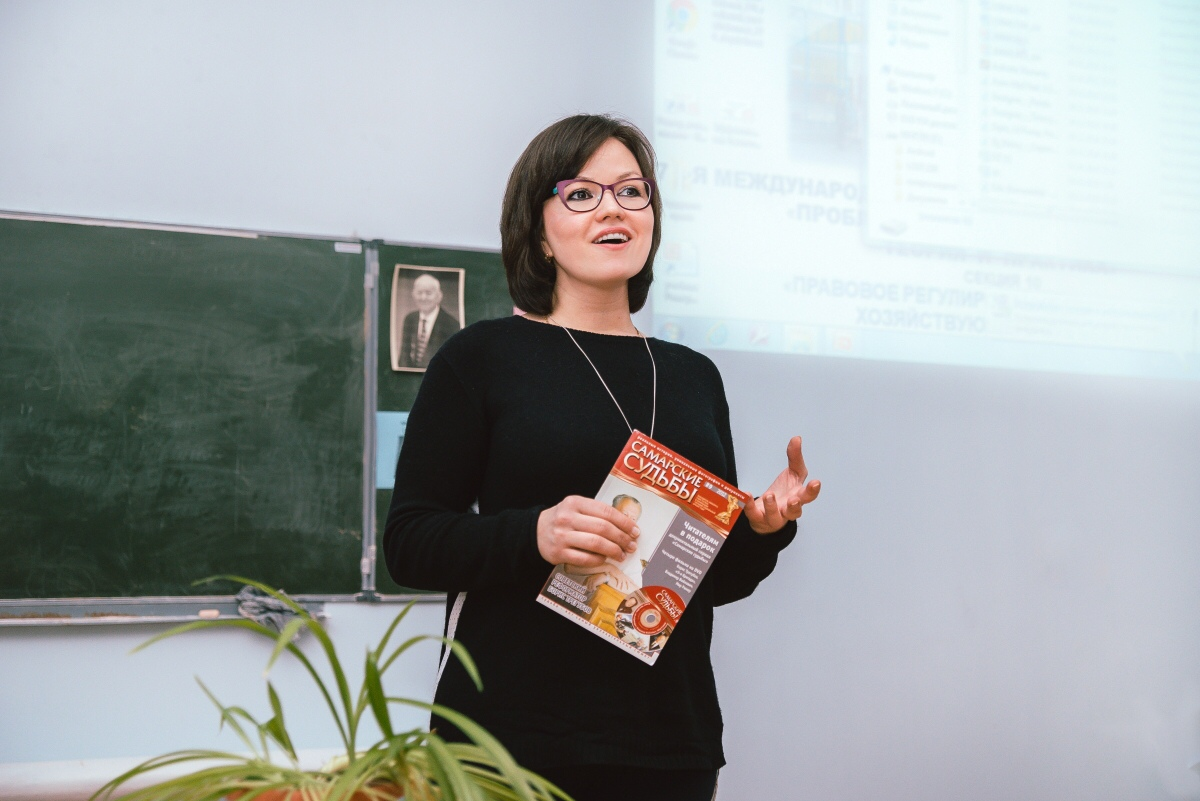 Заместитель директора института экономики предприятий, кандидат экономических наук Чудаева Александра Александровна
СПАСИБО ЗА ВНИМАНИЕ!
Выполнили ученицы 1 курсаГруппа: ЭУПО-1Казакова ЮлияДавтян ЕваСиротина Ксения